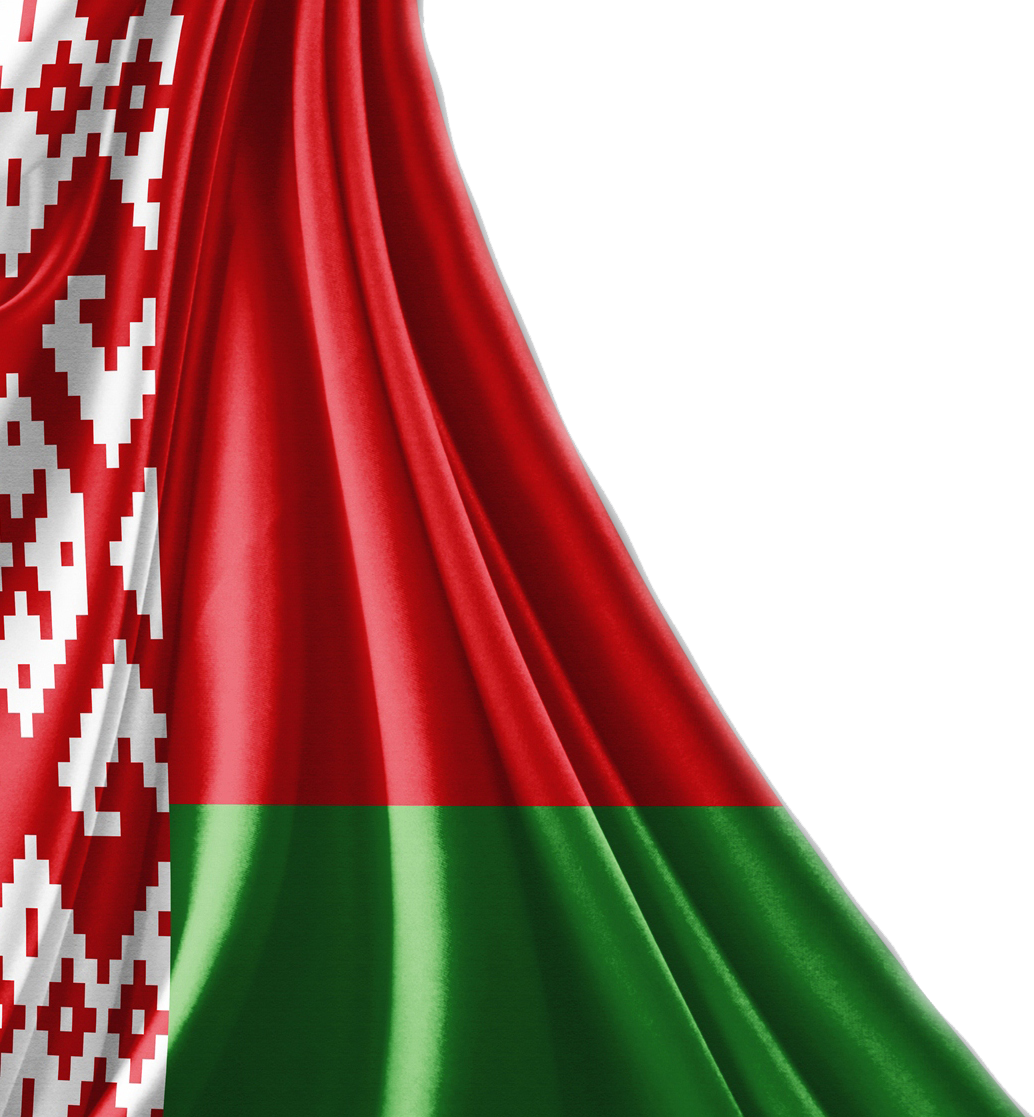 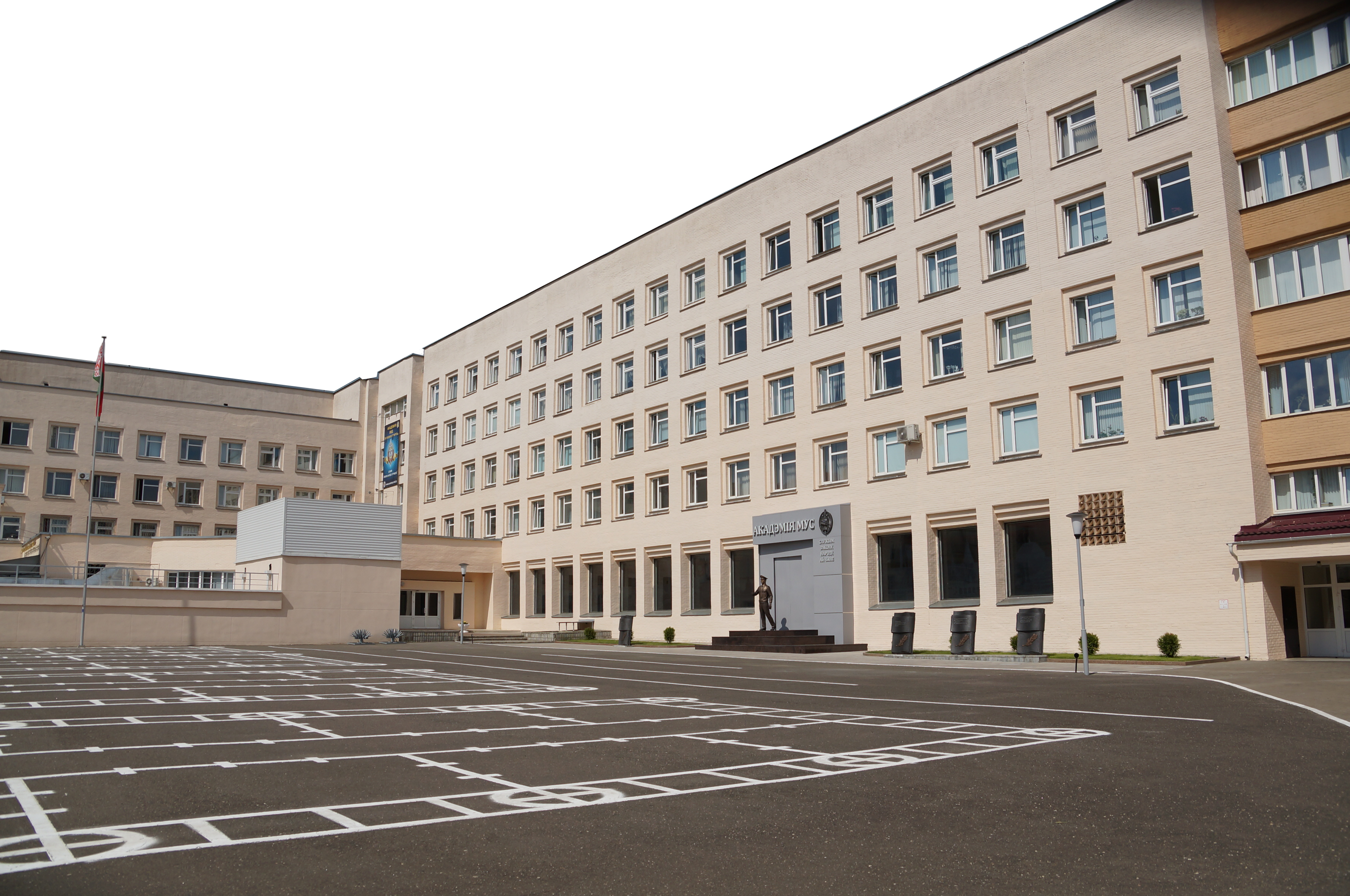 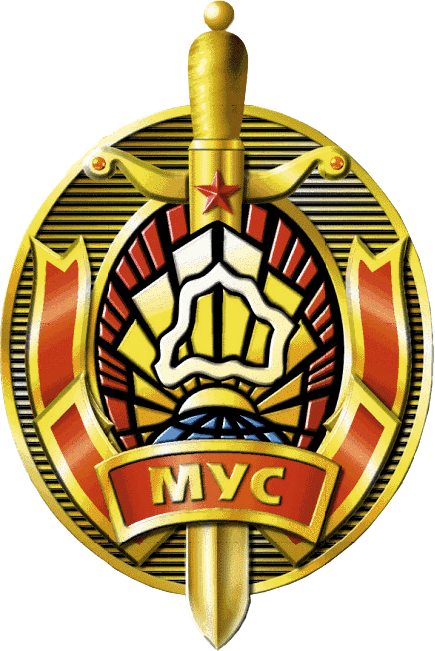 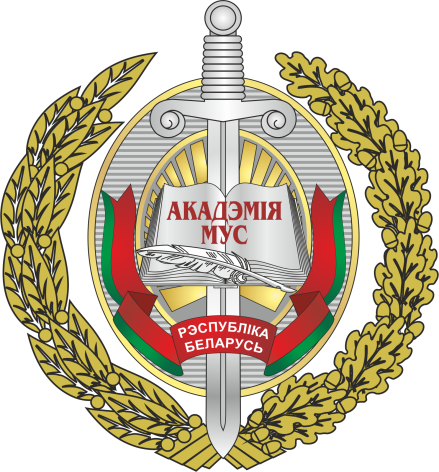 Судоустройство
Тема 8. Адвокатура Республики Беларусь. 
Подготовил П.В.Мытник
2023
СОДЕРЖАНИЕ УЧЕБНОГО МАТЕРИАЛА
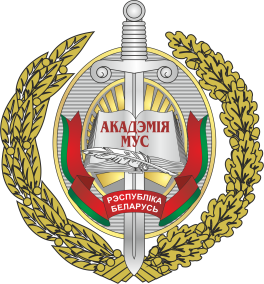 Понятие, образование и развитие адвокатуры. Правовая основа деятельности. Задачи адвокатуры и виды юридической помощи, оказываемой адвокатами. Принципы организации и деятельности адвокатуры. Условия и порядок допуска к адвокатской деятельности. Ограничения к занятию адвокатской деятельностью. Лицензия на право заниматься адвокатской деятельностью. Статус адвокатов. Гарантии адвокатской деятельности. Адвокатская тайна. Организационная форма деятельности адвокатуры. Органы адвокатского самоуправления.
Адвокатура -
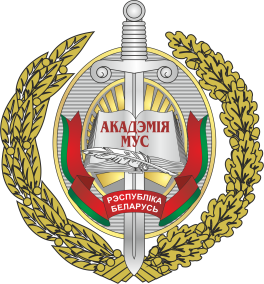 - правовой институт, призванный оказывать в соответствии с Конституцией Республики Беларусь на профессиональной основе юридическую помощь в целях осуществления и защиты прав, свобод и интересов физических и юридических лиц.
А – негосуд-е, неком-е, добр-е объединение лиц, имеющих статус адвокатов, целью которых является оказание ЮП.
Адвокатская деятельность
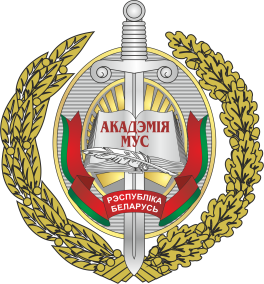 - юридическая помощь, оказываемая на профессиональной основе адвокатами в порядке, предусмотренном Законом, физическим лицам, в том числе индивидуальным предпринимателям, юридическим лицам, а также государству (клиентам) в целях осуществления и защиты их прав, свобод и интересов, а также обеспечения доступа к правосудию.
Основные задачи А.:
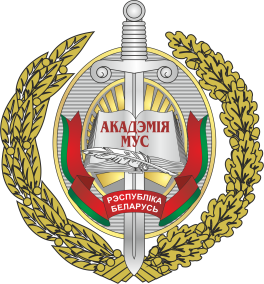 оказание на професс. основе ЮП клиентам в целях осуществления и защиты их прав, свобод и интересов.
ЮП - деятельность по оказанию содействия клиентам в понимании, правильном использовании и соблюдении законодательства, которая направлена на осущ. и защиту прав, свобод и интересов клиентов, а также предст-во клиентов в судах, госорганах, иных организациях и перед ФЛ;
участие в правовом воспитании граждан.
Принципы организации А и АД:
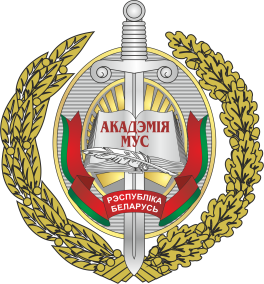 1) обеспечения гарант. Конституцией РБ права на ЮП;
2) законность;
3) доступность ЮП;
4) независимость адвокатов при осуществлении своей професс. деят-сти;
5) адвокатская тайна;
6) использования всех не запрещенных законодат-м средств и способов защиты прав, свобод и интересов клиента;
Принципы организации А и АД:
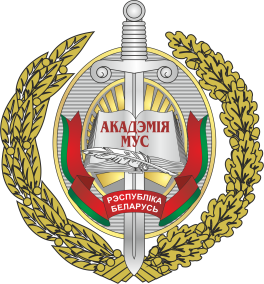 7) обеспечение качества ЮП (надо бы – профессионализм);
8) недопустимость вмешательства в професс. деят-ть адвокатов со стороны госорганов, иных орг. и долж. лиц;
9) соблюдение Правил проф. этики адвоката;
10) самоуправление и самофинансирование.
Адвокат
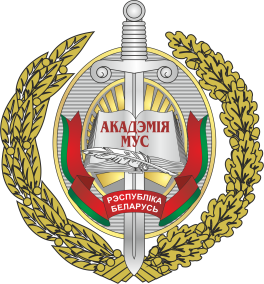 – юрист, представляющий права и интересы клиентов, обратившихся за юридической помощью, в судах, государственных органах, иных организациях и перед физическими лицами.
Адвокат в РБ - гражданин Республики Беларусь, имеющий высшее юридическое образование и стаж работы по специальности не менее трех лет, порядок исчисления которого устанавливается Советом Министров Республики Беларусь или уполномоченным им органом, прошедшее в установленных Законом случаях стажировку и сдавшее квалификационный экзамен, получившее специальное разрешение (лицензию) на осуществление адвокатской деятельности.
Состав Квалификационной комиссии
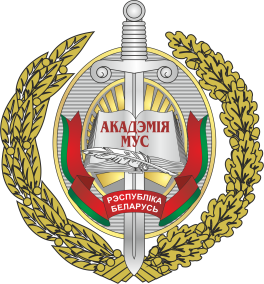 -председатель Белорусской республиканской коллегии адвокатов, по одному представителю от территориальных коллегий адвокатов;
-по одному представителю от Верховного Суда Республики Беларусь, Генеральной прокуратуры, иных государственных органов;
-пять представителей от Министерства юстиции;
-два представителя от научных организаций.

Председатель – зам Минюста.
КК:
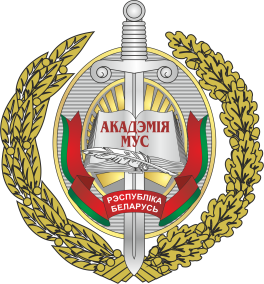 1)проверяет претен-тов на соотв-ие треб-ям;
2)принимает решение о допуске (отказе) в допуске претендента к сдаче КЭ;
3)принимает у претендентов КЭ;
4) проводит аттестацию адвоката либо поручает ее проведение территориальной коллегии адвокатов; 
5)принимает решение о включении или об отказе во включении адвоката иностранного государства в Реестр адвокатов и иные.
Права адвоката
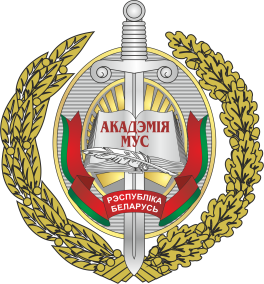 1) представлять права и интересы клиентов, обратившихся за юридической помощью, в судах, государственных органах, иных организациях и перед физическими лицами;
2) привлекать в связи с оказанием ЮП клиенту с его согласия переводчиков, патентных поверенных и других специалистов;
3) самостоятельно собирать и представлять сведения, касающиеся обстоятельств дела;
4) запрашивать справки, характеристики и иные документы госорганов и иных организациях и др.
Обязанности адвоката:
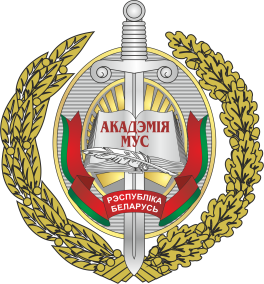 точно и неукоснительно соблюдать законодательство, уставы коллегий адвокатов, использовать все предусмотренные законом средства и способы защиты прав, свобод и интересов клиентов;
оказывать ЮП по назначению через ТКА по требованию органа, ведущего уголовный процесс, другие виды ЮП за счет средств коллегий адвокатов, респуб. и (или) местного бюджетов;
3) собл-ать Правила проф. этики адвоката;
4) отчислять средства в форме взносов на содержание ТКА;
5) постоян. совершен-ть свои знания и повышать  квалификацию;
6) исполнять решения БРКА и ТКА, принятые в пределах их компетенции;
7) обеспечивать условия соблюдения адвокатской тайны.
Адвокаты подлежат дисц.ответ-ти за
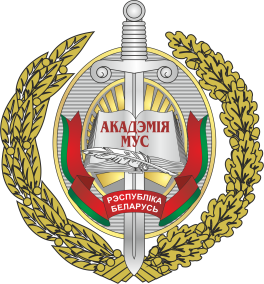 за совершение деяний, противоречащих Закону, Правилам профессиональной этики адвоката и иным актам законодательства об адвокатуре, а также уставам коллегий адвокатов, решениям БРКА и ТКА.
Взыскания:
замечание;
выговор;
исключение из территориальной коллегии адвокатов.
Юридическая консультация -
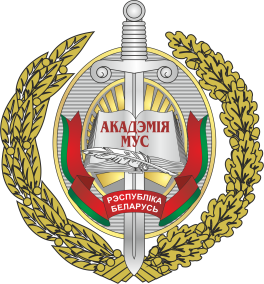 организационная форма осуществления АД. Образуется ТКА в районах, городах, районах в городах для оказания ЮП Ф  и ЮЛ и обеспечения ее доступности. Руководство ЮК – завед-й.
ЮК не являются ЮЛ.
Материально-техническое, финансовое и кадровое обеспечение ЮК осуществляют ТКА.
Юридические консультации могут быть специализированными в соответствующих отраслях права и (или) направлениях деятельности.
Виды ЮП, оказываемой адвокатами:
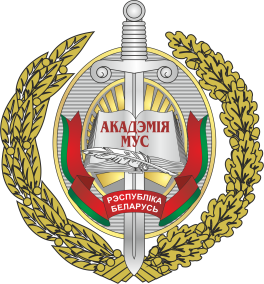 1) дают консультации и разъяснения по юридвопросам;
2) составляют заявления, жалобы и другие документы правового характера;
3) представляют интересы клиентов в судах, госорганах, иных организациях и перед физическими лицами;
4) участвуют в досудебном производстве и суде по УД в качестве защитника, а также предст-ля потерпевших, ГИ, ГО;
5) участвуют в адм-м процессе в качестве защитника, представителя потерпевшего, иных лиц;
6) проводят правовую оценку документов и деятельности и др.
Юридическая помощь оказывается на основании договора на оказание юридической помощи.
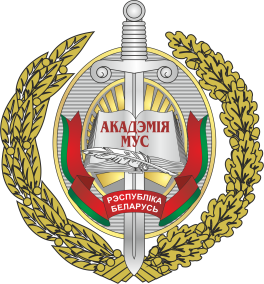 Виды ЮП:
1) на возмездной основе (как правило);
2) за  счет средств коллегий адвокатов;
3) за счет средств республиканского бюджета;
4) за счет местного бюджета.
Органы адвокатского самоуправления:
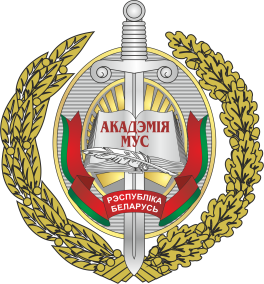 1) съезд адвокатов; общее собрание (конференция);
2) коллегии адвокатов.
В РБ образуются Республиканская (РКА) и территориальные (Минская городская и областные) коллегии адвокатов (ТКА).
Территориальная коллегия адвокатов
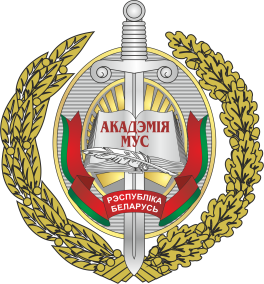 – некоммерческая организация, основанная на обязательном членстве адвокатов отдельной админ.-террит-ой единицы, имеющая самостоятельный баланс.
Коллегия адвокатов – это ЮЛ, имеющее печать и штампы со своим наимен., расчетный счет в банке.
РКА
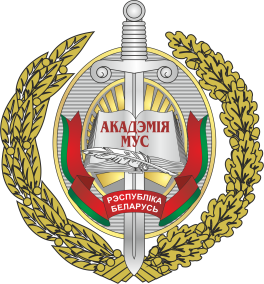 является некоммерческой организацией, основанной на обязательном членстве ТКА, имеет самостоятельный баланс, вправе открывать счета в банках и (или) небанковских кредитно-финансовых организациях, иметь печать, штампы и бланки с адресом и наименованием коллегии адвокатов.
Заключение
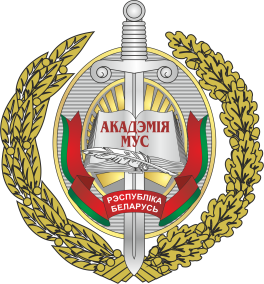 Предназначение адвокатуры – оказание юридической помощи на профессиональной основе.